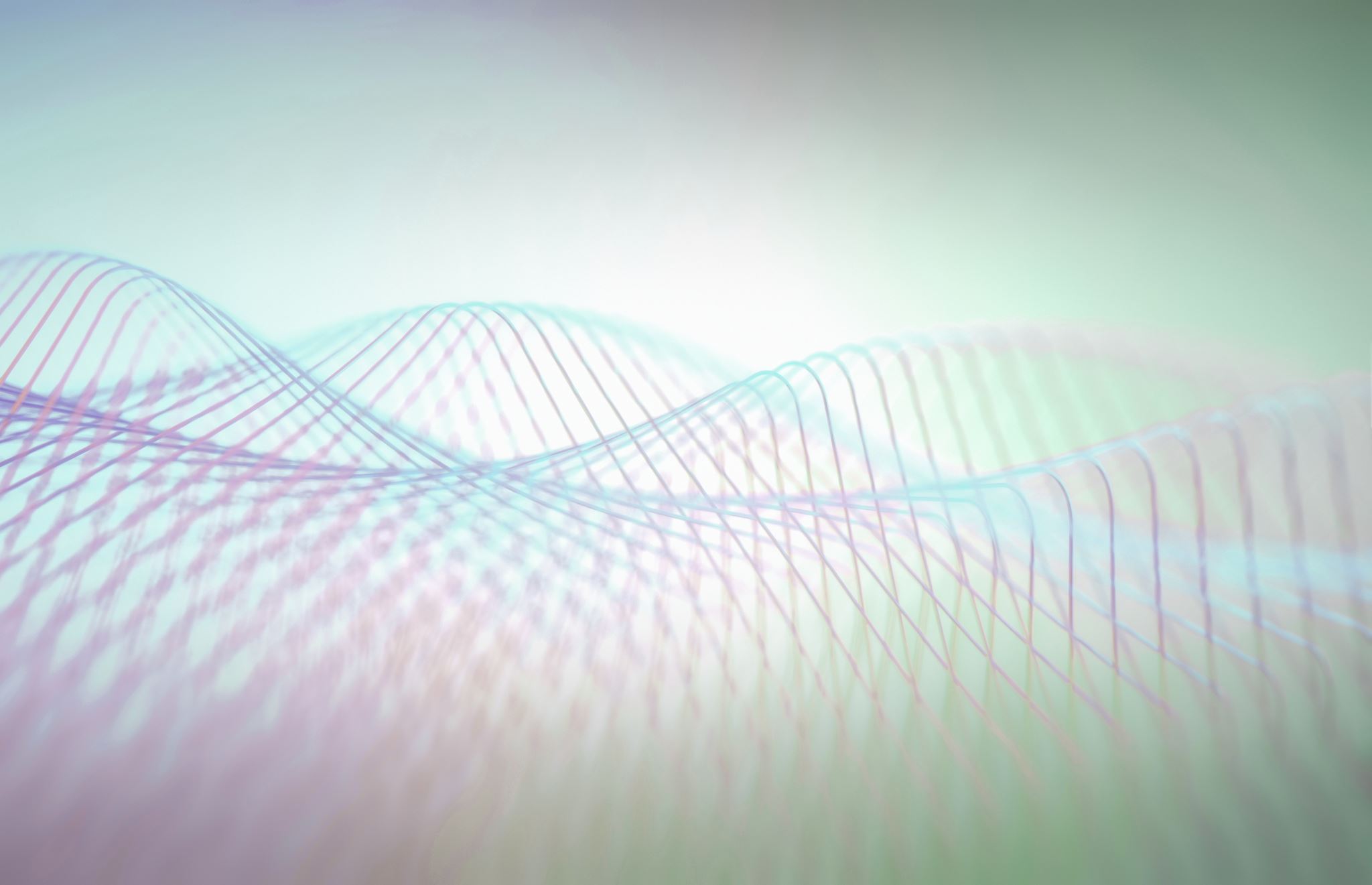 Mijn verhaal
CKV en de kunstvakken breder in de school.
Wie ben ik
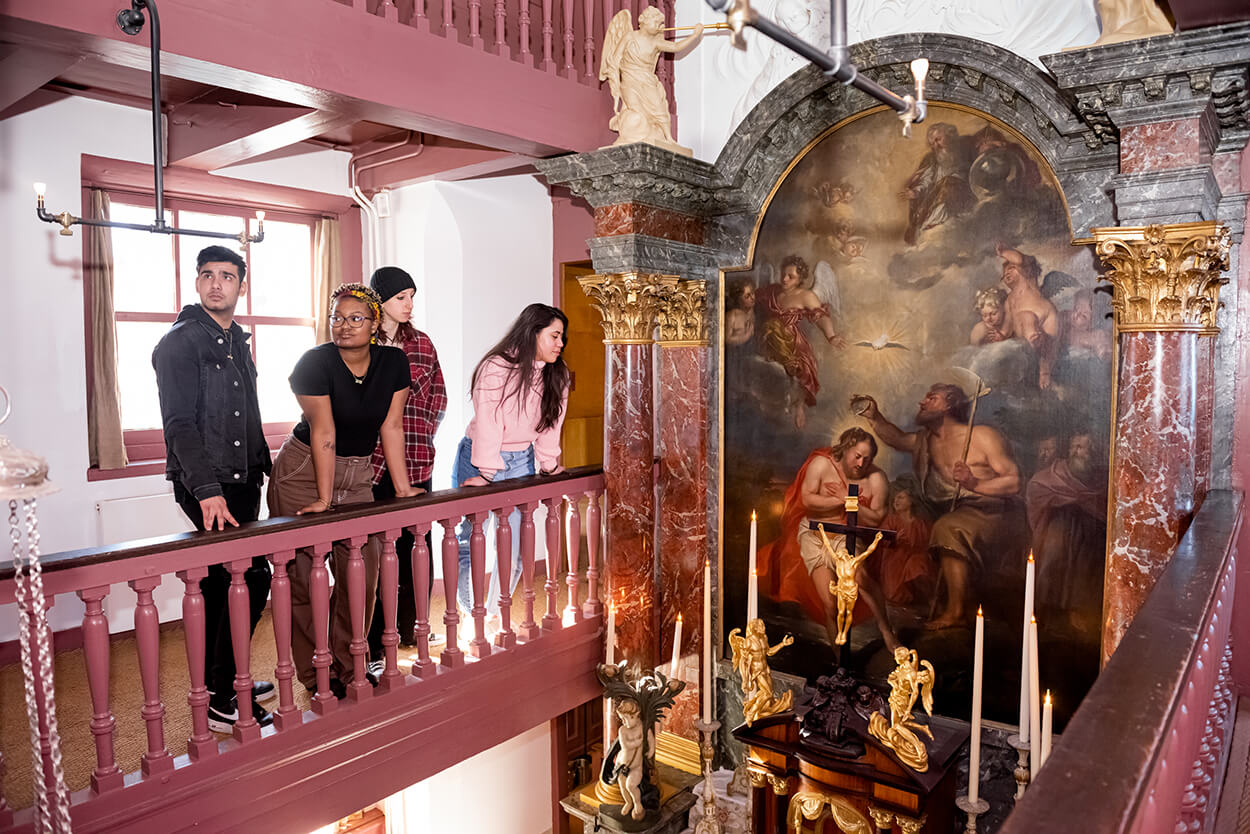 Denktank vmbo
Onse Lieve Heer op Solder. Museum bezoek en tolerantie gesprek
Poldertheater. Theater bezoek en theater maken.
ICK. Dans
Bekijk”t. Vormgeving, fotografie, interviewen, editen.
Foam. Fotografie
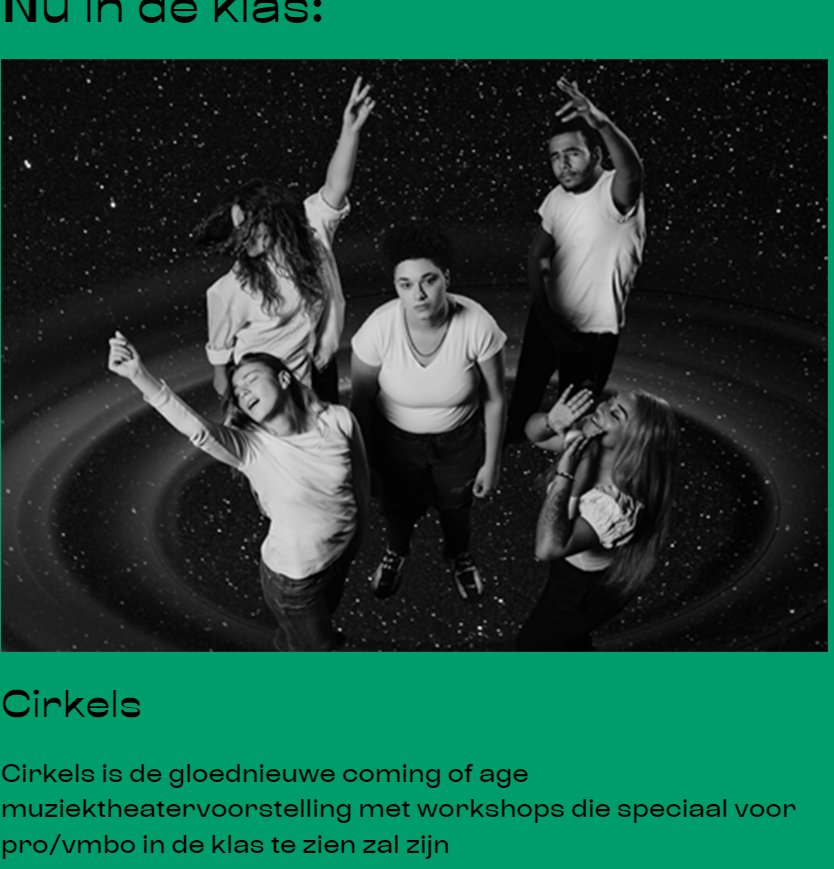 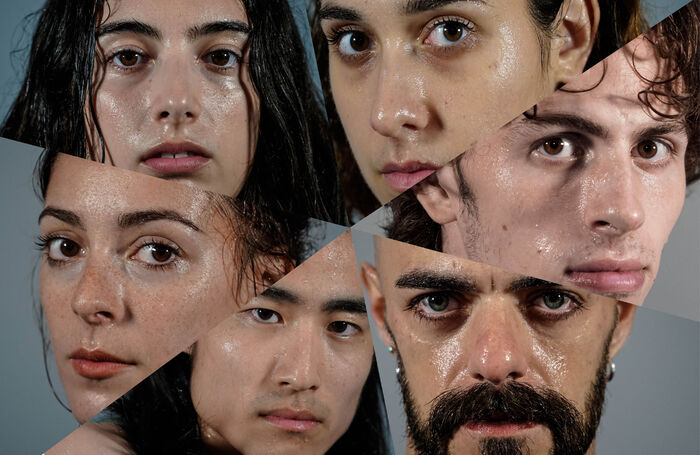 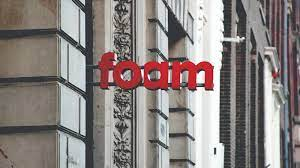 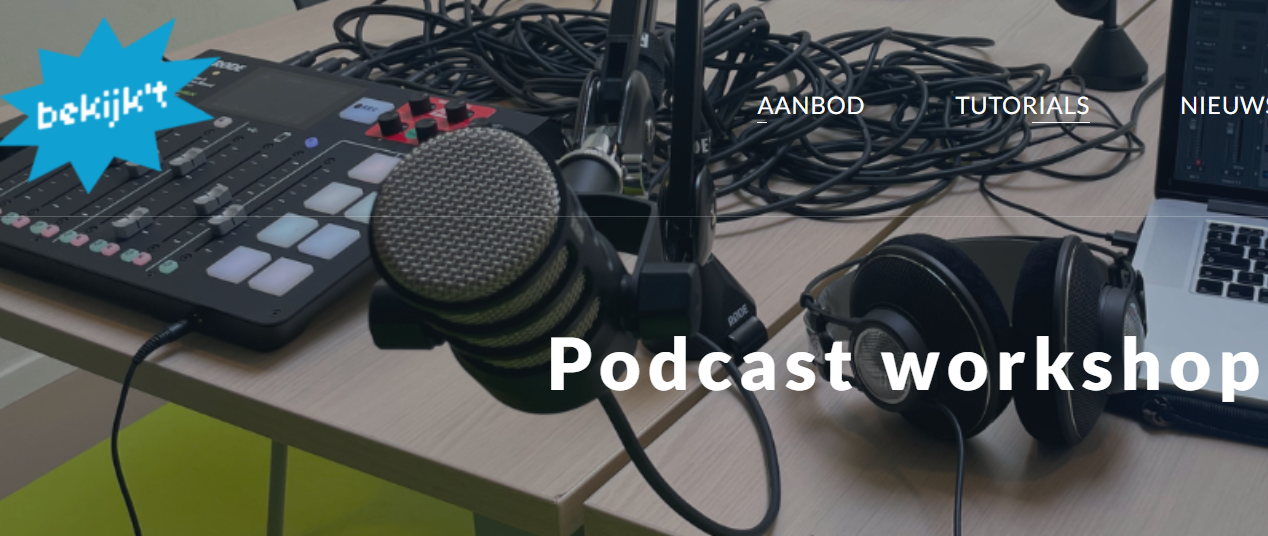 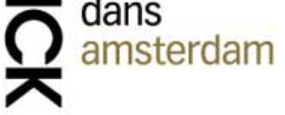 Activiteitenweek
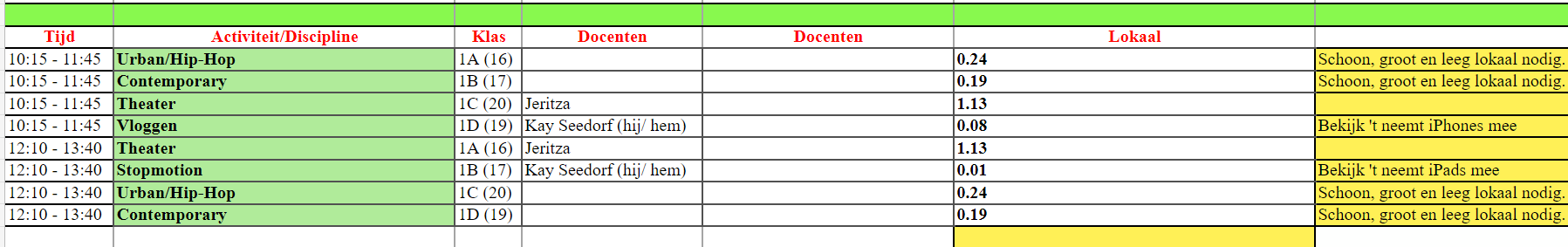 Heb jij een leuke werkwijze gevonden die goed aansluit op je leerlingen?
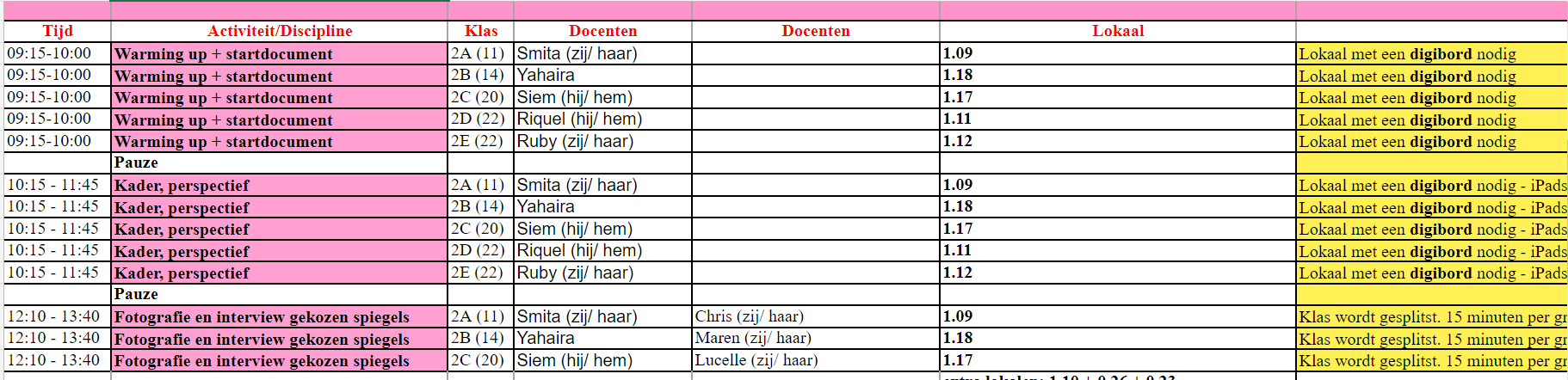 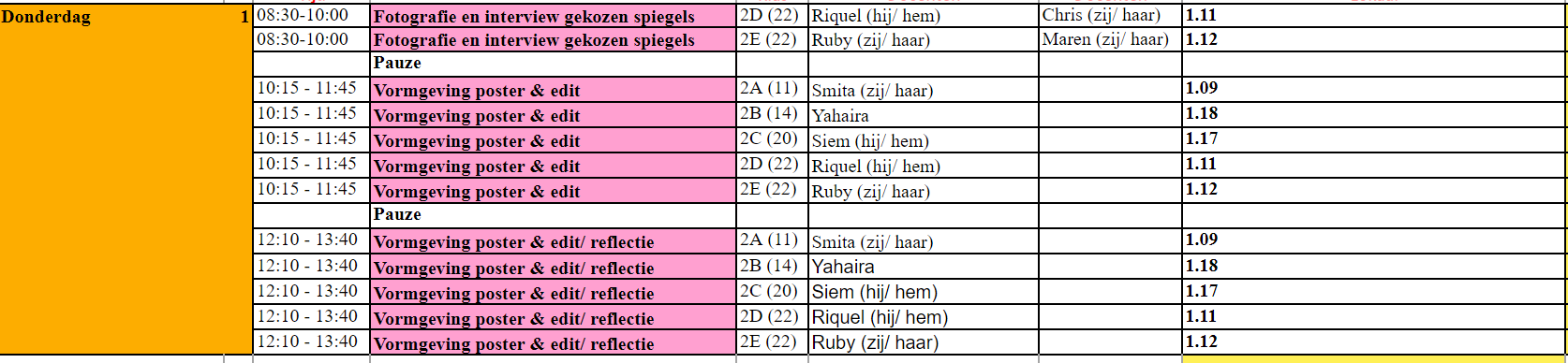 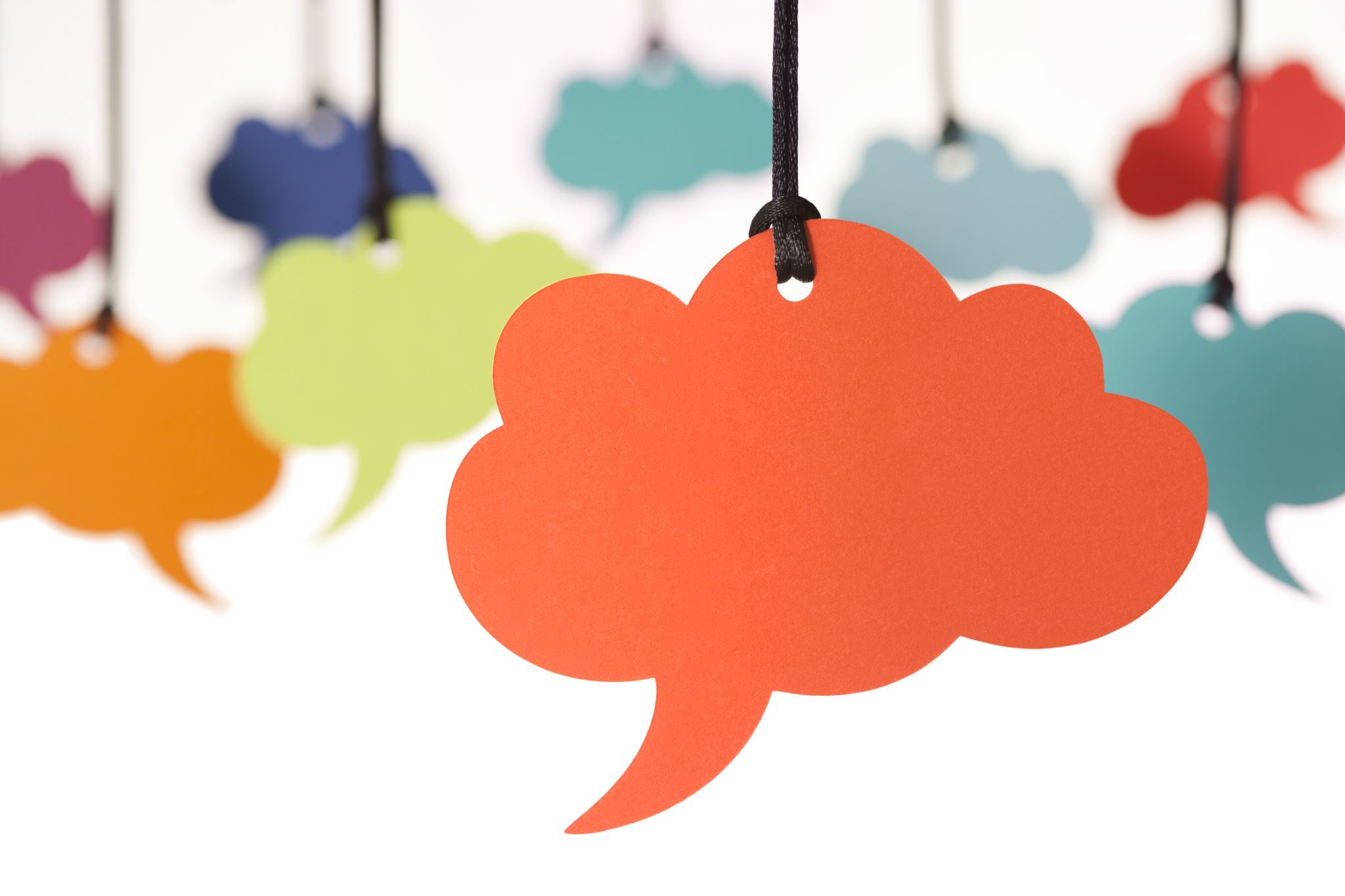 Onse Lieve Heer op Solder
Rolmodel in de klas en museum bezoek

Voel jij je in Nederland vrij om te zijn wie je bent? Om te mogen denken wat je denkt, te geloven wat je gelooft en om je te kleden zoals je dat zelf wilt? In deze workshop gaat de klas samen met een aansprekend rolmodel in gesprek over vrijheid, tolerantie en (religieuze) diversiteit. Hoe tolerant vinden de leerlingen de samenleving, hun eigen school en hoe tolerant zijn ze zelf? Middels een creatieve verwerking laten zij hun stem horen!
Bekijk’t
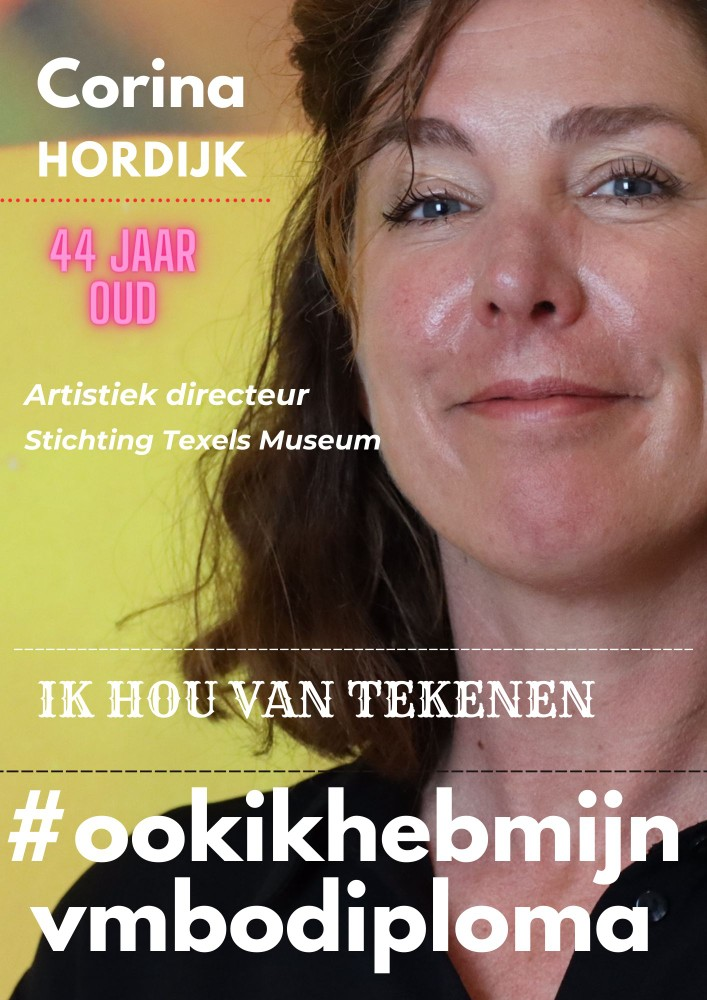 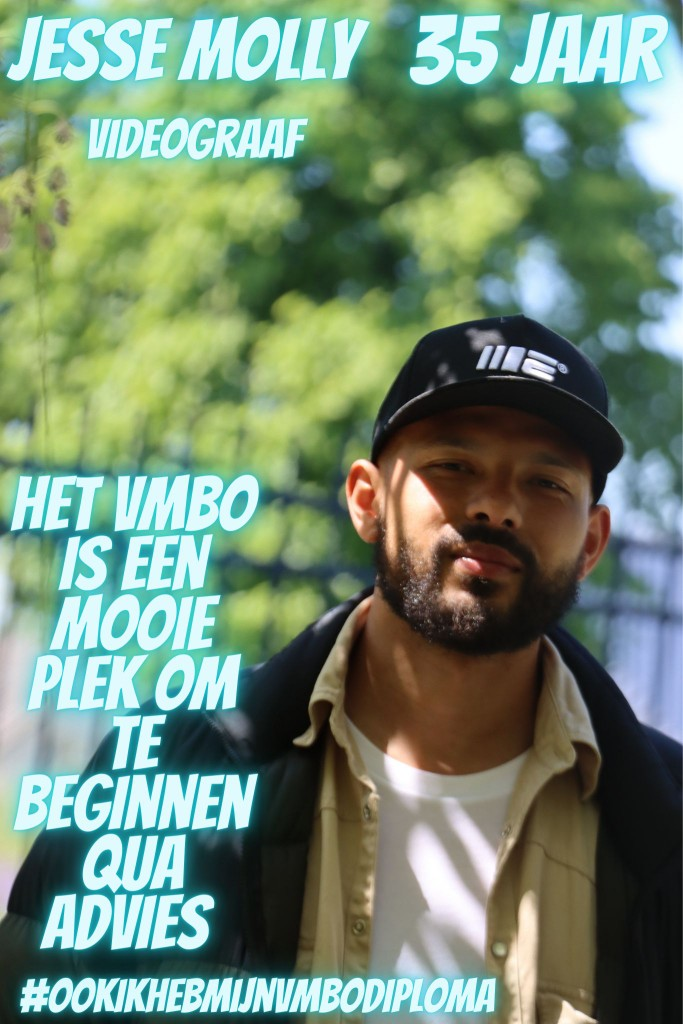 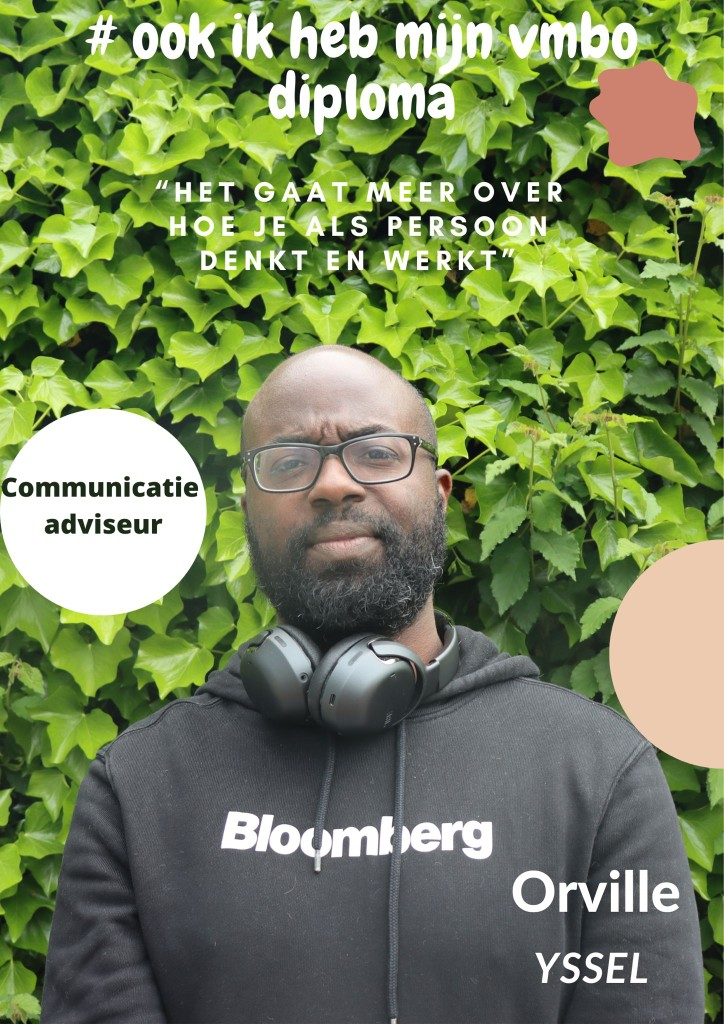 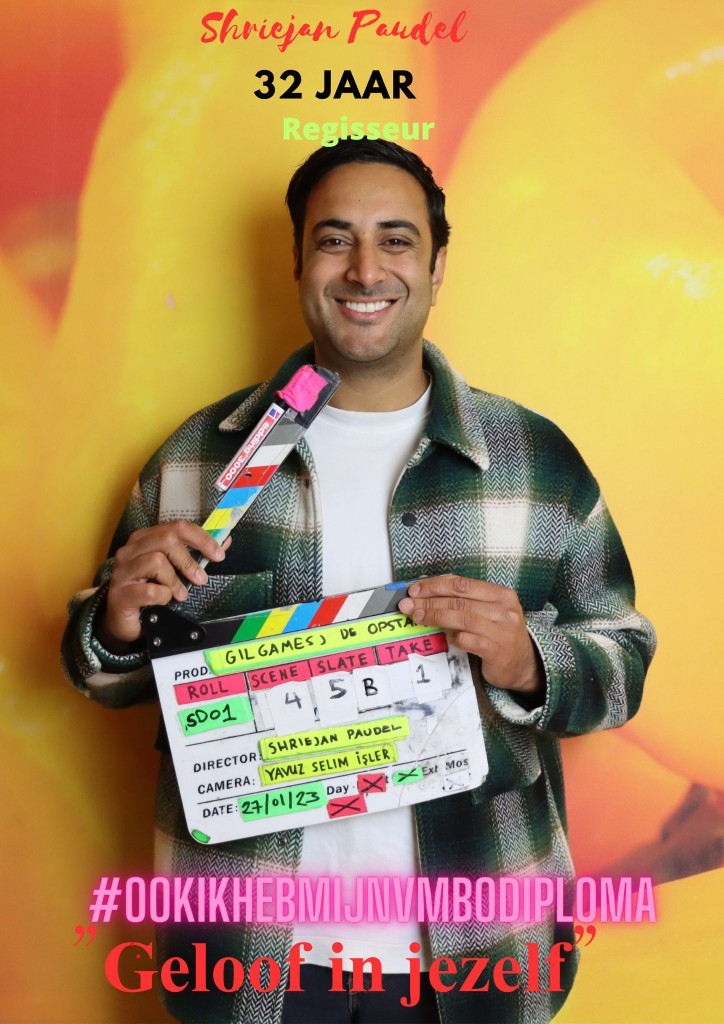 https://bekijkt.nl/#lg=1&slide=0
Docenten team
Betrokkenheid team
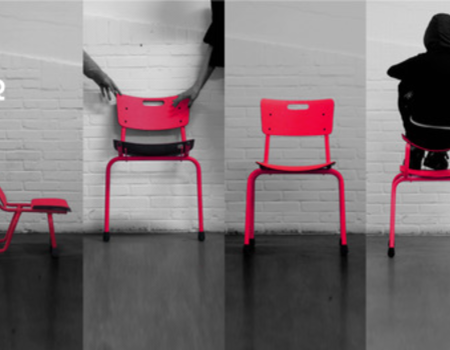 Kijk in je wijk en samenwerking met The Beach
De buurt betrekken bij  de school.
Community school.
Cultuur coach!!!

The Beach samenwerking in de klas en naschooltijd.
Dit jaar gaan wij weer een kijk in je wijk tocht maken.
Met de tweedejaars, wat is er aan cultuur te vinden in jouw wijk.
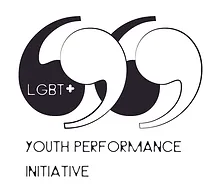 Youth performance Initiative
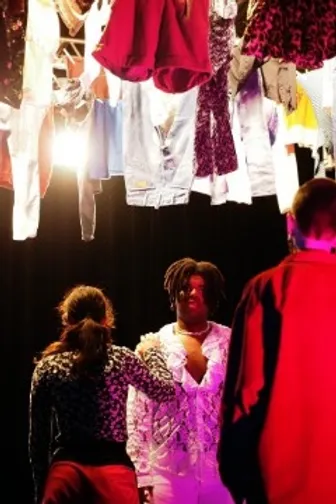 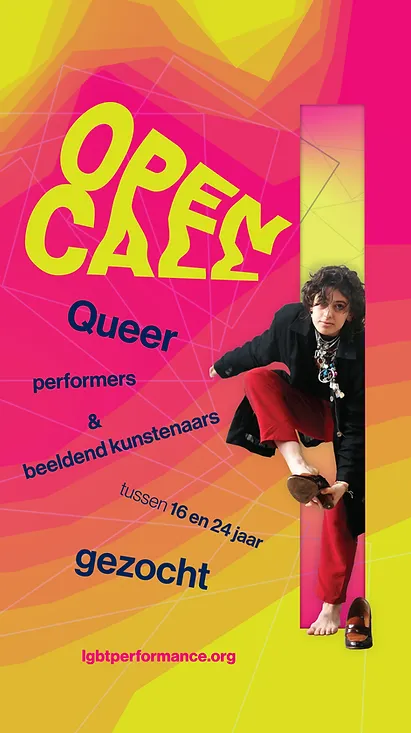 Toneel en beelden maken.
Hebben de voorstelling voor onze docenten gehouden.
CONTACT 
Mail ons
lgbtyouthinitiativeamsterdam@gmail.com
Veranderingen
Wat maakt het voor mij een succes verhaal.
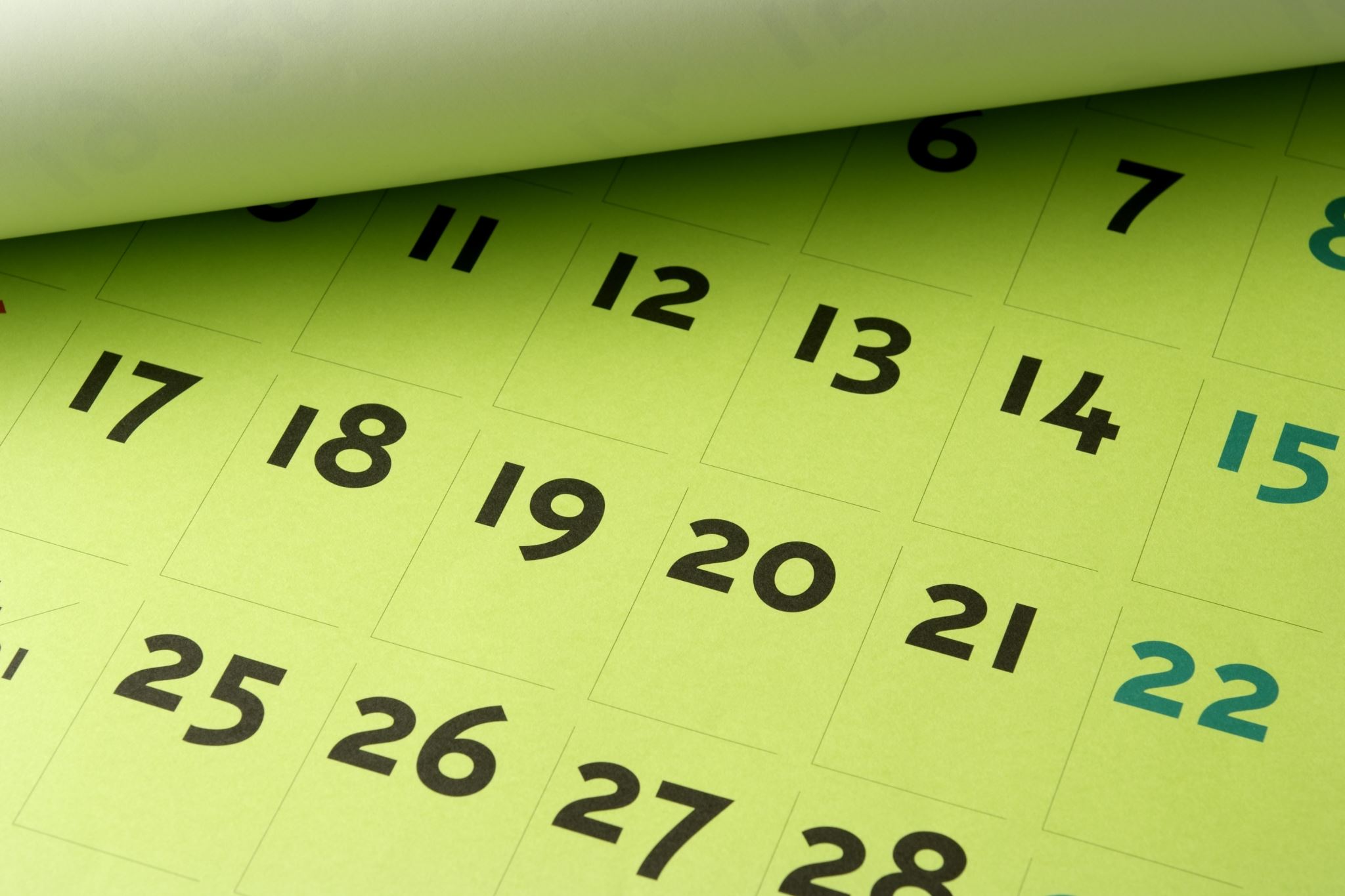 Stip aan de horizon.
Wij zijn nu jaarlijks bezig iets solides neer te zetten.
De leerlingen herkennen de workshop docenten.
Verder wil de school een community school worden.
Dan kunnen er ook naschoolse activiteiten georganiseerd worden.
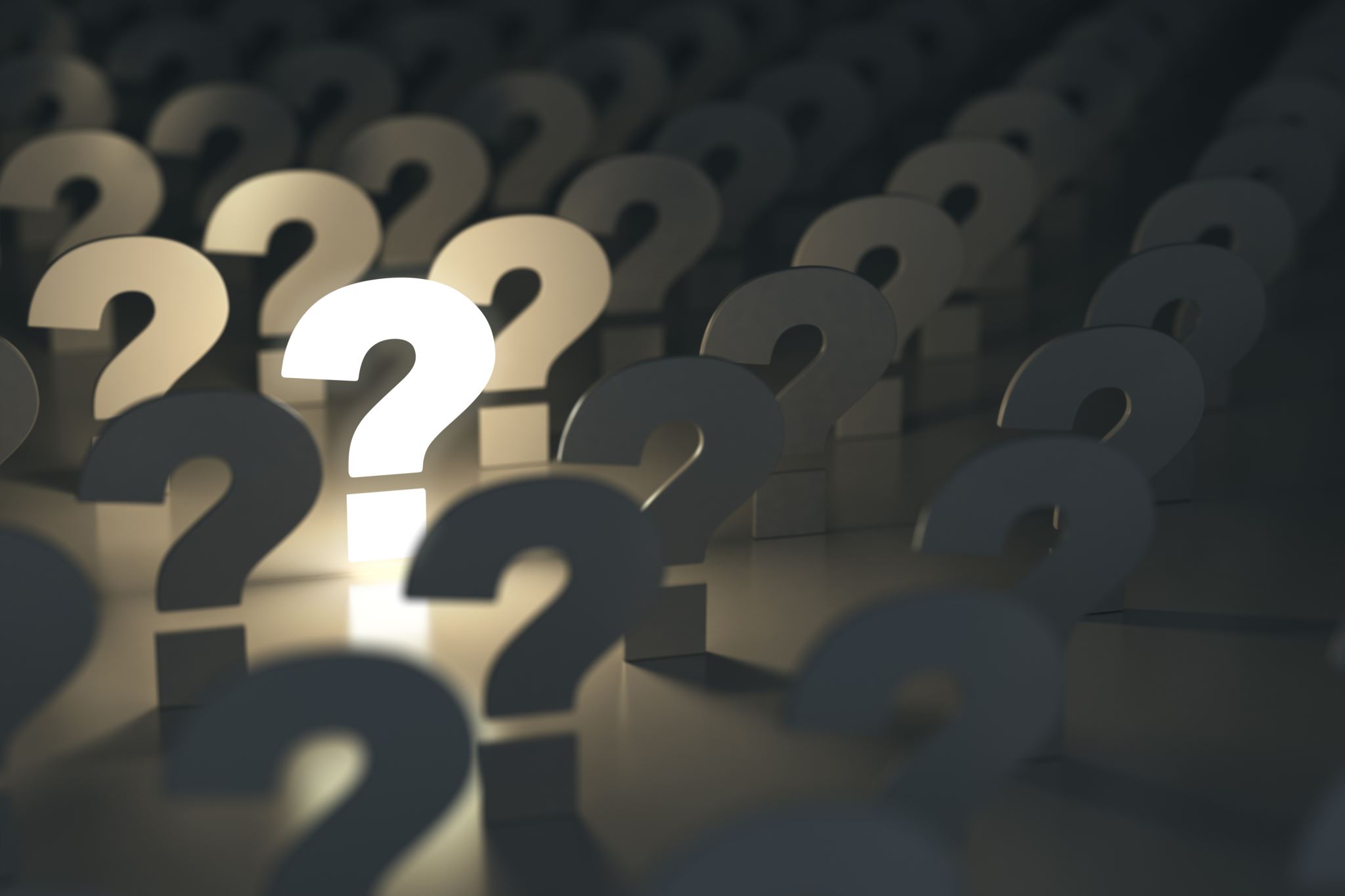 Zijn er nog vragen?
Mochten jullie langs willen komen in de activiteitenweek of meer vragen hebben, hieronder staat mijn mail adres.

Dank jullie wel voor de aandacht.


denktank@poldertheater.nl
d.cornelisse@yuverta.nl 
lgbtyouthinitiativeamsterdam@gmail.com
Mocca